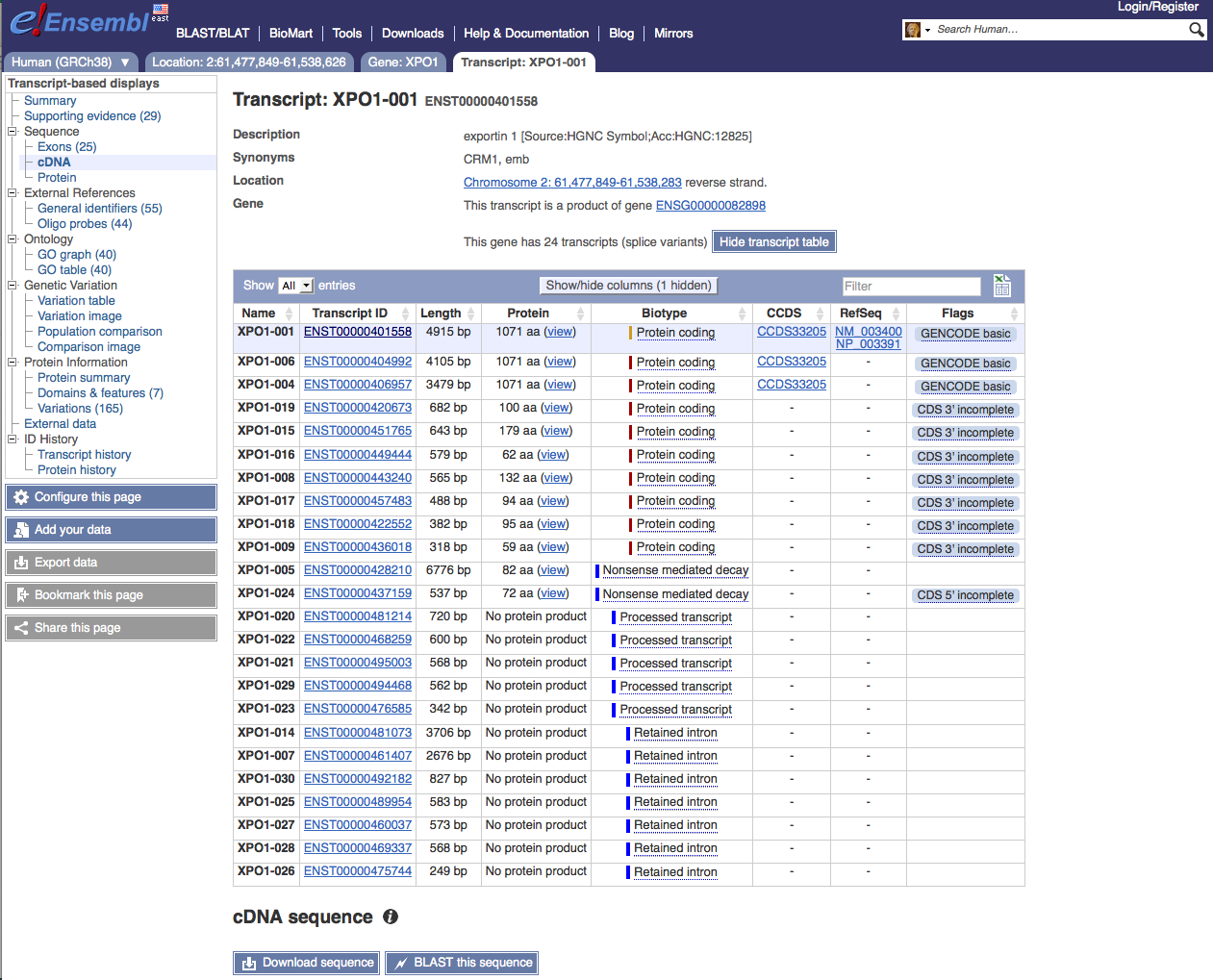 The transcript we were interrogating
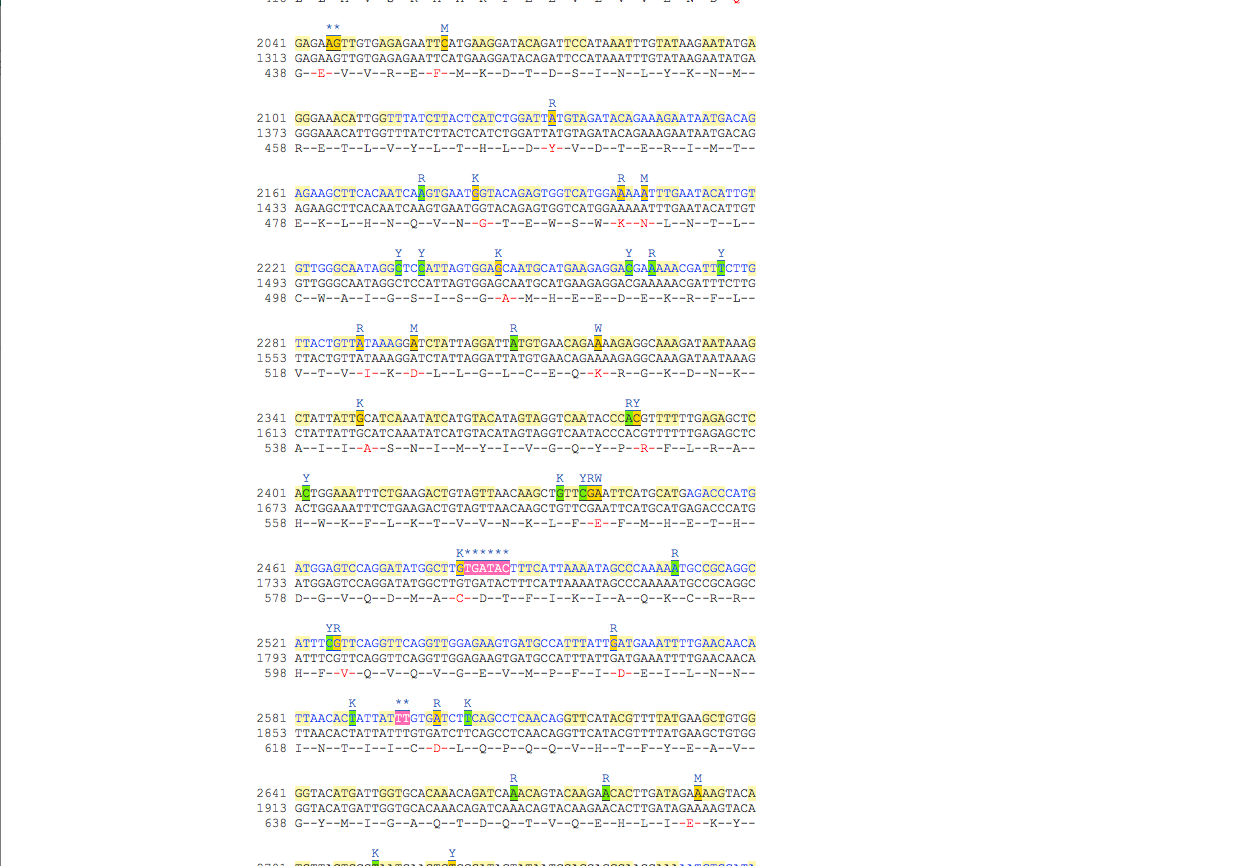 c.1711G>A p.E571K is at codon GAA
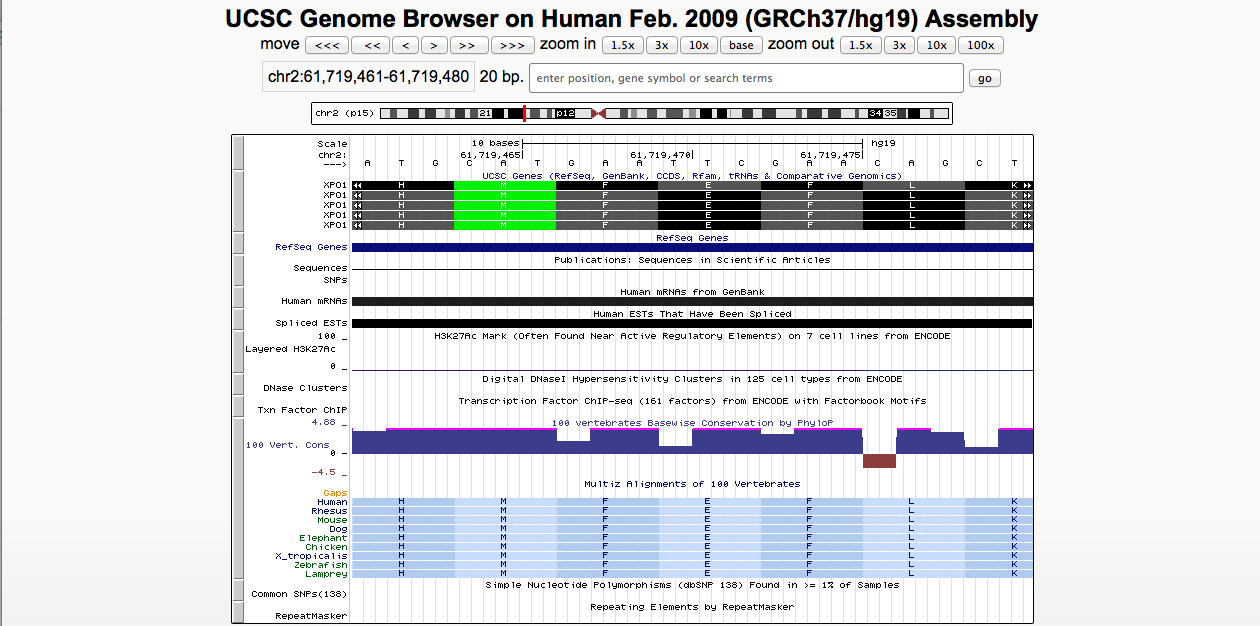 Discrepancy in the alignment of amino acids. Here GAA codes for phenylalanine rather than glutamic acid, but in fact GAA should code for glutamic acid.